Bab 5. Azas Faktor Pembatas
Hukum Minimum
Hukum Toleransi
Konsep Gabungan Faktor Pembatas
Syarat Sebagai Faktor Pengatur
Faktor Fisik Sebagai Faktor
       Pembatas
Indikator Ekologi
1
Minimum Liebig
Pada keadaan yang kritis, bahan bahan pendukung kehidupan suatu organisme yang tersedia dalam jumlah minimum bertindak sebagai faktor pembatas. 
Justus Liebig (1840) menemukan hasil tanaman tidak ditentukan oleh unsur hara N,P, K yang diperlukan dalam jumlah banyak tetapi oleh mineral seperti magnesium yang diperlukan dalam jumlah sedikit oleh tanaman.
2
3
Temuan ini dikenal sebagai Hukum Minimum Liebig.
Bukan hanya unsur hara N,P,K yang dapat bertindak sebagai faktor pembatas, tetapi materi kimiawi lainnya seperti oksigen, fosfor untuk proses pertumbuhan dan reproduksi.
Hukum minimum Liebig telah diterapkan pada program pengendalian lingkungan terhadap organisme.
4
Namun, hukum minimun Liebig hanya dapat diterapkan pada habitat atau ekosistem  dengan arus energi dan materi yang masuk seimbang dengan yang keluar.
Fosfor merupakan faktor pembatas bagi organisme perairan. Meningkatnya nutrien seperti nitrogen dan fosfor diperairan disebut proses eutropikasi.
5
Pencegahan eutropikasi dapat dengan mengurangi kandungan bahan organik dan unsur hara  di perairan sehingga pertumbuhan organisme seperti phytoplankton dan makrophyta terhambat.
6
Hukum Toleransi Shelford
Kegagalan suatu organisme dalam mempertahankan hidupnya dapat ditentukan oleh kekurangan atau kelebihan (kuantitatif dan kualitatif) beberapa faktor yang mendekati batas toleransinya.
Bukan hanya dalam jumlah sedikit atau rendah yang bersifat membatasi tetapi juga dalam jumlah yang berlebihan atau tinggi.
7
Kisaran minimum merupakan batas  toleransi digambarkan sebagai Hukum Toleransi Shelford (1913). 
Dengan mengetahui kisaran toleransi suatu organisme dapat diketahui keberadaan dan penyebaran (distribusi) organisme tersebut.
8
Istilah yang digunakan dalam menggambarkan kisaran toleransi :
steno : sempit dan eury : lebar
stenothermal – eurythermal (temperatur)
Telur ikan stenothermal trout /salvelinus (0 – 12 oC), optimum 4%
Telur katak eurythermal (0 - 30 oC).
stenohaline – euryhaline (salinitas)
Ikan salmon euryhaline (tawar – laut), 
ikan mas stenohaline (tawar)
stenophagik – euryphagik (makanan)
Kelinci stenophagik (rumput), 
kambing euryphagik (rumput, perdu, semak dll).
9
Batas toleransi steno-euri
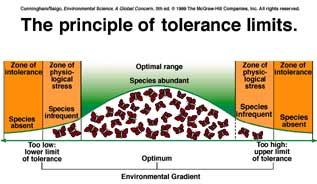 11
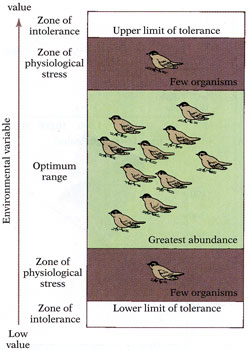 12
Konsep Gabungan Faktor Pembatas
Dengan menggabungkan konsep hukum minimum dan konsep toleransi, maka dapat dipahami konsep faktor pembatas (limiting factor). 
Faktor pembatas (limiting factor) dapat diartikan sebagai keadaan yang mendekati atau melampaui ambang batas toleransi suatu kondisi. 
Faktor pembatas suatu organisme mencakup kisaran minimum atau maksimum dari faktor-faktor abiotik suatu ekosistem. Misal : Suhu, cahaya, pH yang terlalu rendah (minimum) atau terlalu tinggi (maksimum).
13
Bagi organisme dengan kisaran toleransi yang lebar (eury) terhadap faktor abiotik X yang relatif konstant bukan merupakan faktor pembatas, sehingga organisme tersebut dapat hadir dalam jumlah banyak. 
Sebaliknya, bagi organisme dengan toleransi yang sempit (steno) terhadap faktor abiotik (Y) yang selalu berubah akan menjadi “faktor pembatas” sehingga akan hadir dalam jumlah sedikit.
Contoh : oksigen
14
Contohnya Kandungan O2 di udara dalam jumlah banyak dan konstan bukan merupakan faktor pembatas organisme darat. 
Sebaliknya, kandungan O2 terlarut di perairan, terdapat dalam jumlah sedikit dan jumlahnya selalu berubah-ubah, menjadi faktor pembatas bagi organisme yang hidup di perairan.
15
5.4. Syarat sebagai Faktor Pengatur
Faktor lingkungan yang penting dalam setiap ekosistem berbeda beda seperti  
di darat: sinar, suhu dan air; 
di laut: sinar, suhu dan salinitas; 
di perairan tawar: kandungan oksigen. 
Faktor lingkungan tidak hanya sebagai faktor pembatas (negatif) tetapi juga menjadi faktor menguntungkan (positif) bagi organisme yang mampu menyesuaikan diri.
16
Faktor Fisik Sebagai Faktor Pembatas
1. Suhu
Organisme dapat hidup pada suhu sampai 300oC dengan kisaran suhu – 200 sampai 100 oC. 
Akan tetapi kebanyakan organisme hanya dapat hidup pada kisaran suhu yang lebih sempit. 
Pada umumnya batas atas (maksimum) lebih kritis atau lebih membahayakan kehidupan organisme daripada batas  bawah (minimum).
17
Pada ekosistem perairan, variasi suhu lebih sempit daripada ekosistem darat. Oleh karena itu, biasanya organisme perairan mempunyai kisaran toleransi terhadap suhu lebih sempit daripada organisme darat. 
Misal: algae air dan algae darat, invertebrata  air dan darat seperti serangga
18
Suhu air bepengaruh terhadap kelangsungan hidup,pertumbuhan morfologi,  reproduksi,tingkah laku,laju pergantian kulit dan metobolisme udang.
Udang hidup pada suhu air 21-32o 
Suhu untuk ikan berkisar 25-30o
19
2. Radiasi cahaya matahari
Cahaya matahari mempunyai dua fungsi yang saling berlawanan, di satu pihak radiasi cahaya matahari menguntungkan karena sebagai sumber energi bagi proses fotosintesa. Dilain pihak, radiasi cahaya matahari merugikan karena   cahaya matahari langsung akan merusak atau membunuh protoplasma.
20
Dari segi ekologi, bagi kehidupan organisme yang penting radiasi adalah kualitas sinar (panjang gelombang dan warna) dan intensitas cahaya (lama penyinaran), karena laju fotosintesa akan bervariasi sesuai dengan perbedaan panjang gelombang yang ada.
21
Sinar merah dan biru disaring oleh komponen air dan menghasilkan sinar hijau yang sukar sekali diabsorbsi oleh klorofil. 
Intensitas cahaya matahari berpengaruh langsung  terhadap laju fotosintesis. 
Penurunan tingkat kejenuhan sinar akan diikuti dengan penurunan intensitas cahaya.
22
3. Kekeruhan,warna dan bau
Kekeruhan disebabkan oleh partikel-partikel tanah, partikel bahan organik dan biota renik
       maka kecerahan air menjadi rendah
Warna air ditentukan warna senyawa atau bahan terlarut dan melayang di dalam air misal warna coklat dan kekeruhan tinggi,kecerahan rendah maka banyak terdapat partikel tanah
Warna hijau sampai hijau tua atau hijau abu-abu maka banyak mengandung plankton
23
Bau disebabkan oleh bau dari senyawa atau materi dan gas-gas. Misal air tambak yang mengandung bahan organik spt sisa pakan, pupuk organik dsb akan berbau busuk dari gas sulfida, gas resin serta amonia.
Kekurangan partikel tanah dapat mengakibatkan insang udang terselaputi partikel tanah shgga udang dapat mati lemas atau anoxia, nafsu makan udang berkurang sehingga laju pertumbuhan terhambat.
24
Udang terganggu. Kadar partikel tanah 80mg/l atau lebih kurang mendukung dan kadar sampai 800mg/l tidak dignkan untuk budi daya udang. 
Air hijau dan kecerahan sangat rendah kurang 40mg/l terjadi blooming plankton maka kehidupan udang terganggu.
25
4. Arus dan tekanan air. 
Arus air tidak hanya mempengaruhi konsentrasi gas dalam air, tetapi juga secara langsung sebagai faktor pembatas. 
Misal perbedaan organisme sungai dan danau sering disebabkan oleh arus yang deras pada sungai. 
Tumbuhan dan binatang di sungai harus mampu menyesuaikan diri terhadap arus baik secara morfologis dan fisiologis.
26
Di laut, tekanan air akan bertambah 1 atmosfer pada setiap penurunan kedalaman 10 meter. Pada bagian laut yang paling dalam, tekanan ini dapat mencapai 1000 atmosfer.
27
5. Oksigen terlarut
Sumber oksigen dalam air
-  Difusi oksigen dr udara ke dlm air melalui permkaan ,kmd disebarkan keslrh bdan perairan oleh angin,ombak dan proses pengadukan
Fotosintesa yang dipengaruhi densitas tanaman,cahaya dan laju penyimpanan
28
Pengurangan oksigen dapat dipengaruhi
Respirasi organisme
Penguraian zat organik oleh mikroorganisme
Pelepasan oks terlarut scr otomatis yang dipengaruhi temperatur
adanya zat besi maka oksigen akan dipakai untuk oksidasi.
Perairan dgn suhu 20-30oC,kdar oks 5mg/l baik untuk ikan
29
7.Karbon dioksida
Udara,air tanah, dekomposisi zat organik, respirasi organisme air,senyawa kimia Ca(HCo3)2, Mg(HCO3)2
Karbon dioksida 20 mg/l  ikan stress
8. pH
Yaitu log negt dan kepekaan ion H yang terlepas dalam larutan mempunyai pengauh besar thp kehidupan tumbuh2an dan hewan air.
30
pH 5-8 hidup normal 
9.DMA
    0 -  0,5 asam tdk produktif
    0,5 – 2 pH blm mantap dapat dipakai pemeliharan
    2-5 produktif
    >5 terlalu basa
31
10. Nitrat
Hasil pembongkaran /penguraian bahan organik yang berkadar protein, kotoran udang ,ikan, sisa pakan, pupuk organik dan anorganik.
Kadar 0,5mg/l batas maks, apbl >5mg/l kritis
Budi daya udang tdk boleh > 0,5mg/l
11. H2S , gas berbau busuk biasanya bercampur fosfin(PH3). Uadng mati 4,0mg/l
32
12. Pospat 
-merupakan unsur utama bg pembentukan protein dan metabolisme sel suatu organisme untuk transfer energi dalam sel
bahan penimbun energi dlm bentk ATP unt reproduksi,peumbuhan danperkembangan, gerak dll.
Sumber  fosfor,  pelapukan mineral pospat.
33
< 0,02               kesuburan rendah
0,021 -0,050   cukup
0,051-0,100    tinggi
0,101-0,200    tinggi sekali
0,201             sangat baik
34
5.6.  Indikator Ekologi
Seringkali faktor-faktor tertentu dapat dengan tepat menentukan organisme yang ditemukan di suatu daerah
Atau sebaliknya kita dapat menentukan keadaan lingkungan fisik dengan menggunakan organisme yang ditemukan pada suatu daerah. 
Hal ini disebut dengan indikator ekologi/ indikator biologi.
35
Hal yang harus diingat jika kita memakai indikator ekologi adalah :
Umumnya organisme steno merupakan indikator yang lebih baik dari pada organisme eury.
Species yang besar merupakan indikator yang lebih baik daripada species yang lebih kecil, karena organisme yang besar mempunyai biomass lebih stabil.
36
Dan organisme kecil mempunyai turn over rate yang pendek. Sekarang banyak, mungkin besok sudah mati, maka algae tidak pernah dipakai sebagai indikator ekologi.
Sebelum species dipercaya sebagai  indikator ekologi, harus ada bukti-bukti di lapangan dan uji laboratorium, untuk mengetahui persyaratan hidup species organisme tersebut.
37
Hubungan antar spesies, populasi atau komunitas seringkali menjadi indikator yang lebih baik daripada hanya satu spesies saja,  karena hal ini akan lebih menggambarkan keadaan yang terintegrasi.
38
39
BUATLAH POWER POINT MENGENAI :
KELOMPOK 1 & 2 : PENGARUH SUHU BESERTA CONTOH NYATANYA 
KELOMPOK 3 & 4 : PENGARUH RADIASI SINAR MATAHARI BESERTA CONTOH NYATANYA
KELOMPOK 5 & 6 : PENGARUH KEKERUHAN AIR, WARNA DAN BAU BESERTA CONTOHNYA
KELOMPOK 7 & 8 : PENGARUH OKSIGEN TERLARUT , KARBON DIOKSIDA BESERTA CONTOHNYA
KELOMPOK 9 & 10 : PENGARUH PH, DMA, NITRAT, H2S POSPAT BESERTA CONTOHNYA

DAAAAN TAMBAHKAN MENGENAI INDIKATOR EKOLOGI NYA !!!
40